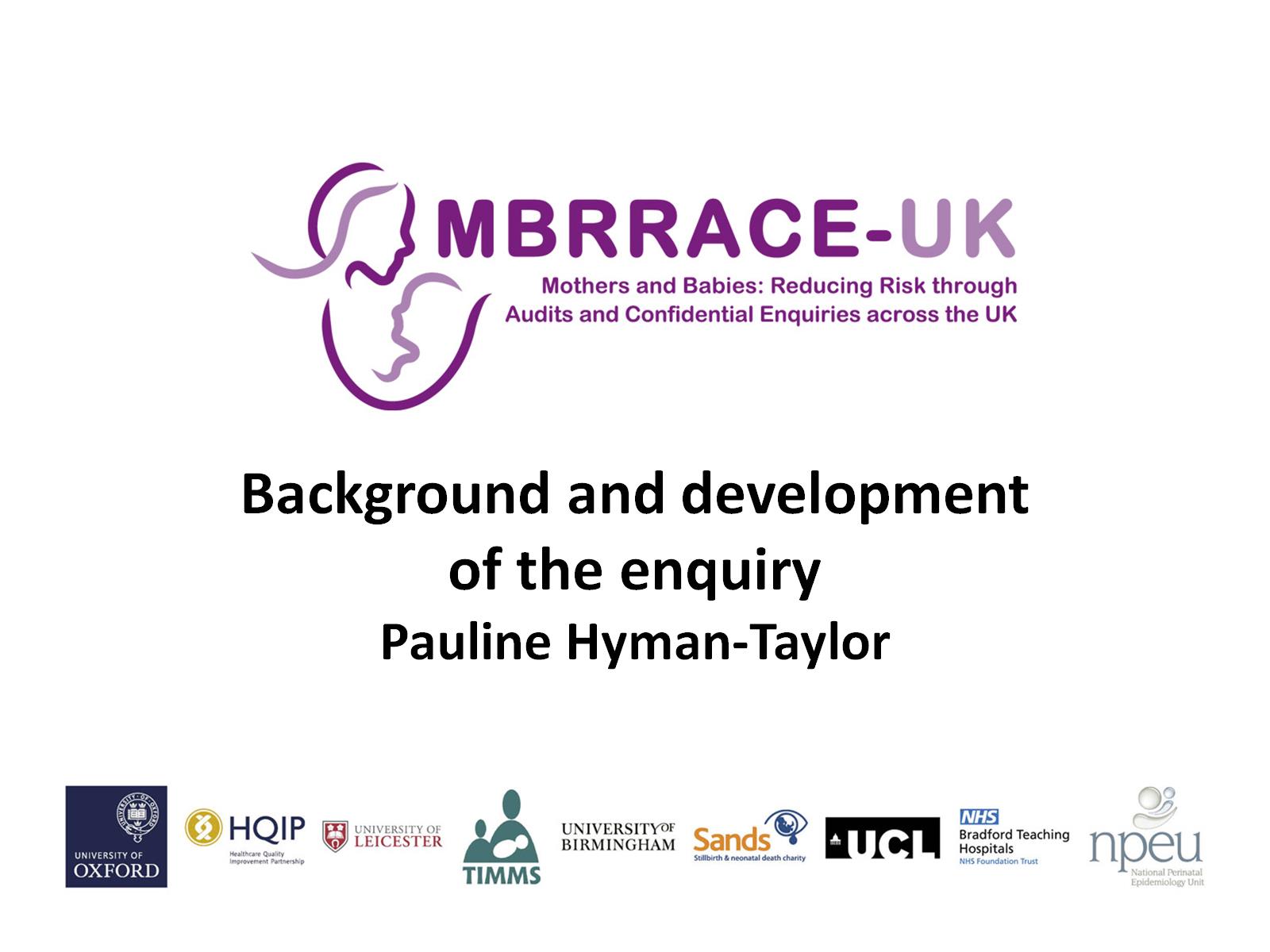 Background and development of the enquiryPauline Hyman-Taylor
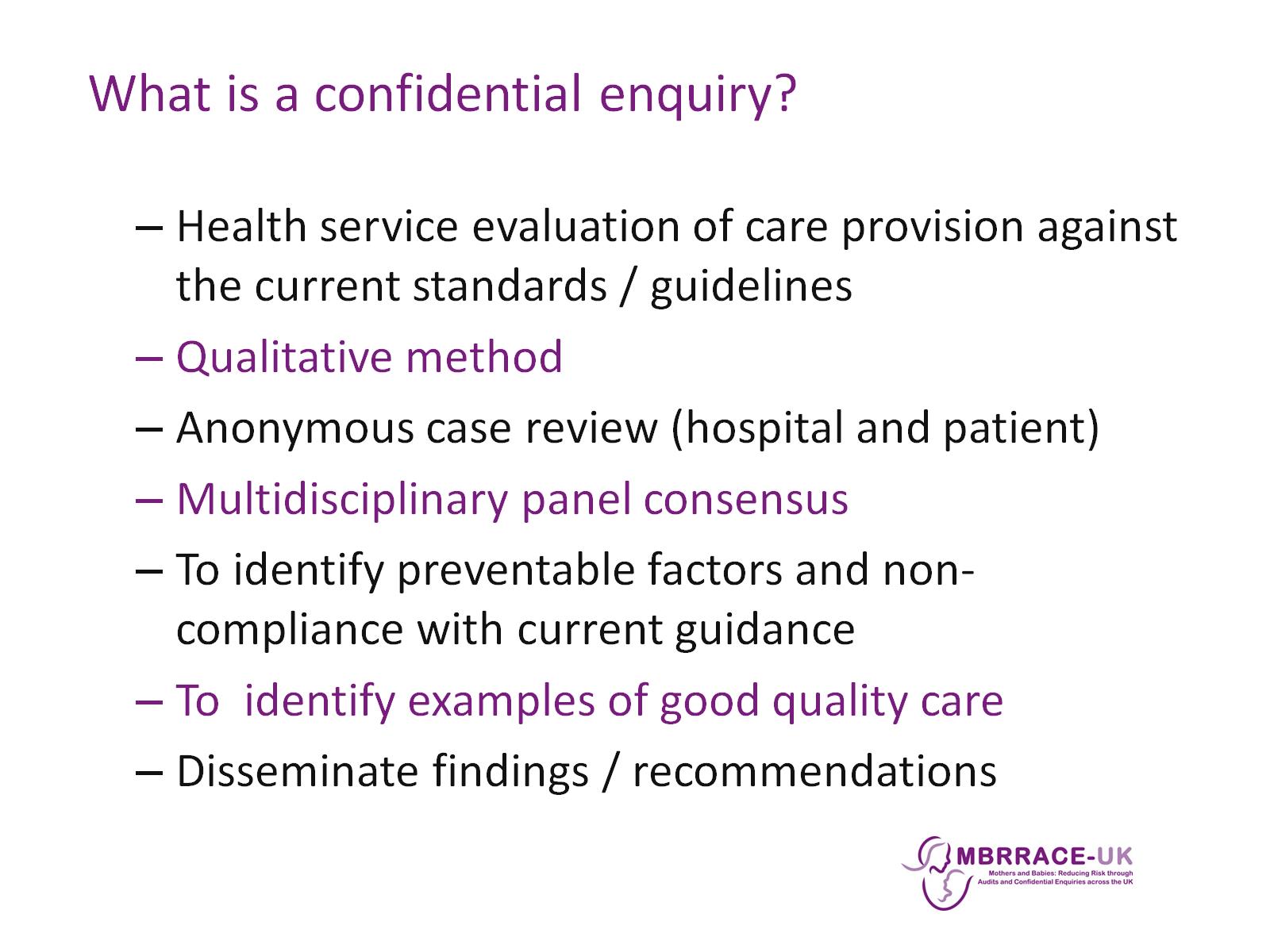 What is a confidential enquiry?
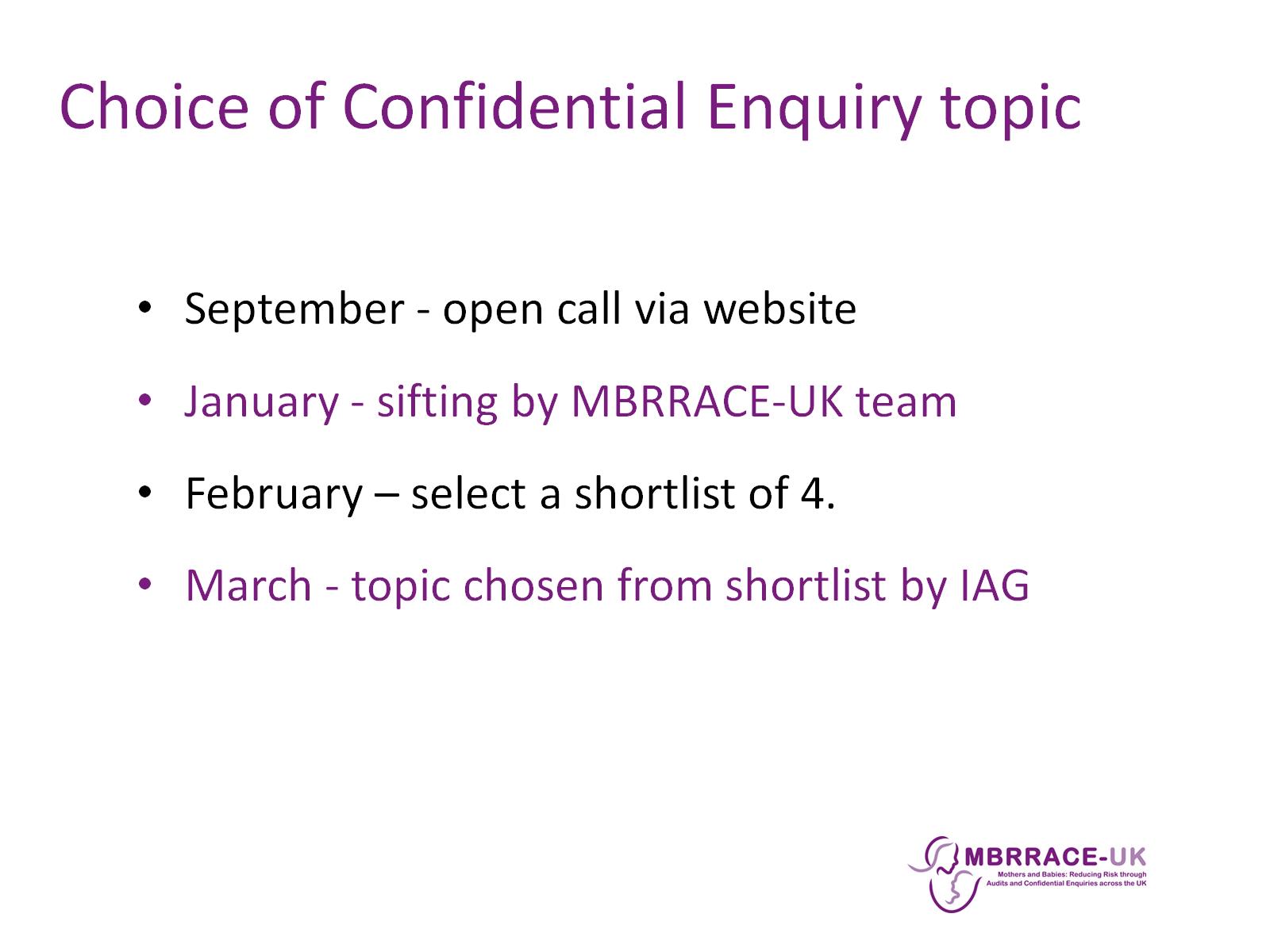 Choice of Confidential Enquiry topic
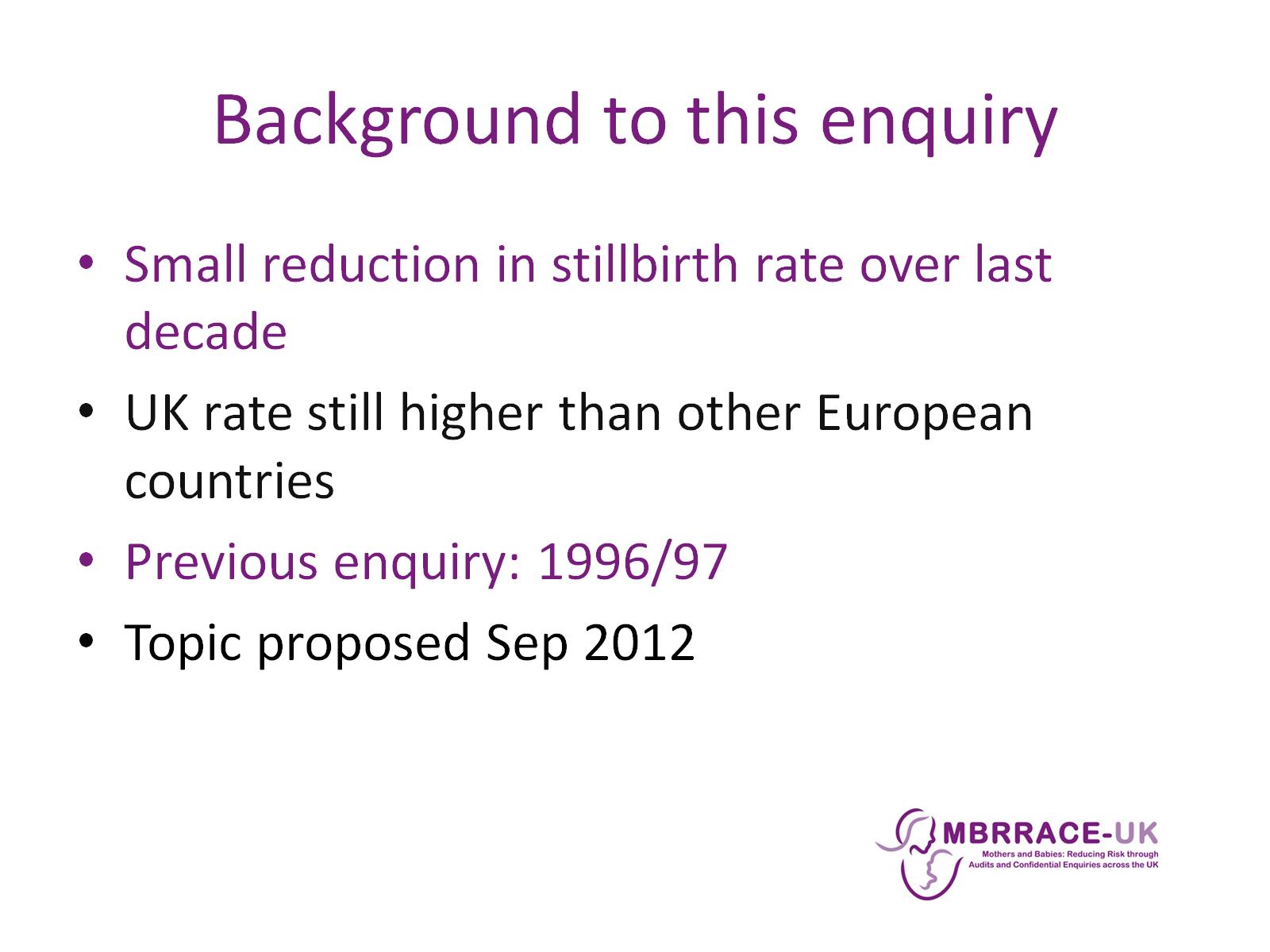 Background to this enquiry
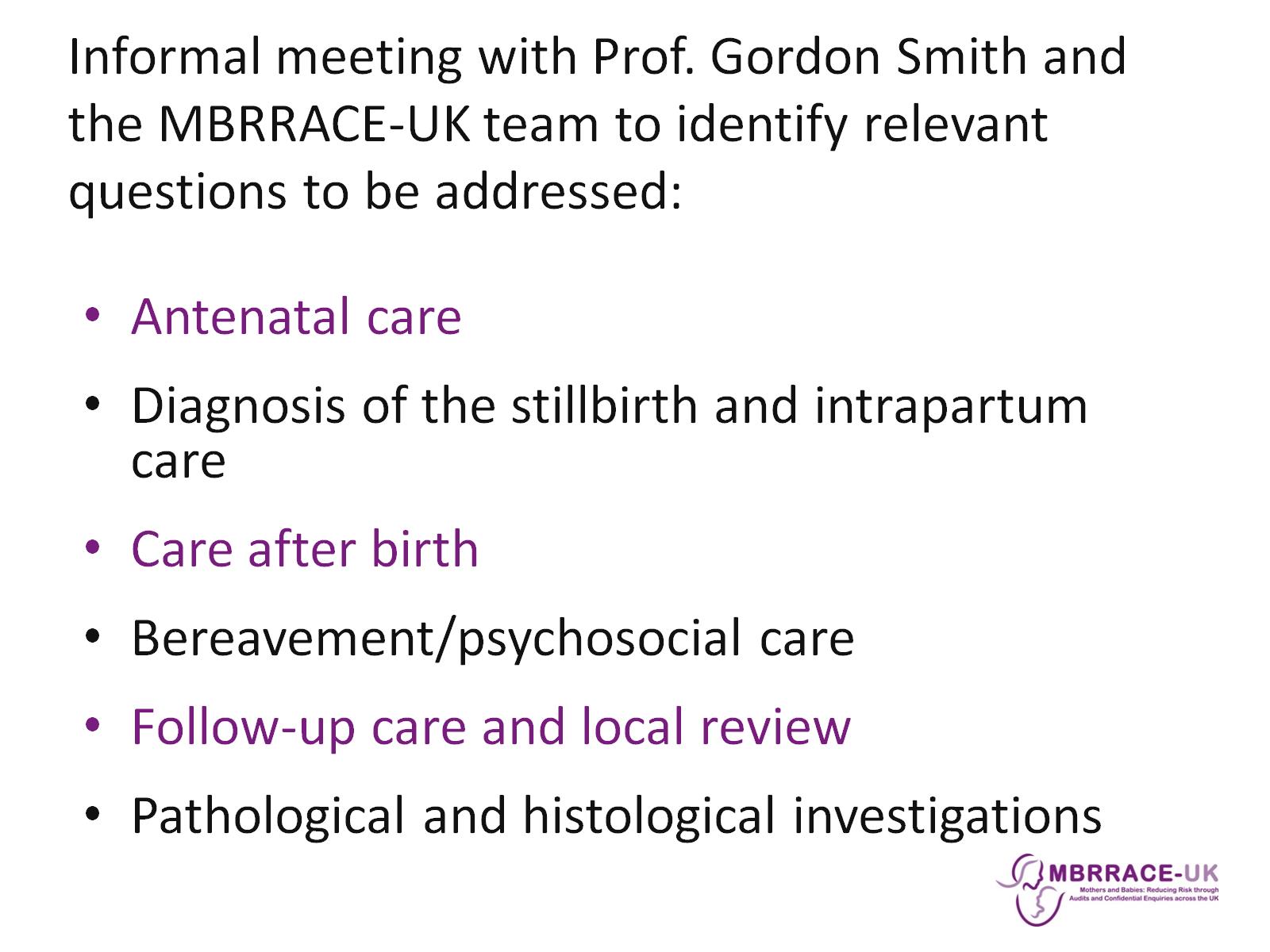 Informal meeting with Prof. Gordon Smith and the MBRRACE-UK team to identify relevant questions to be addressed:
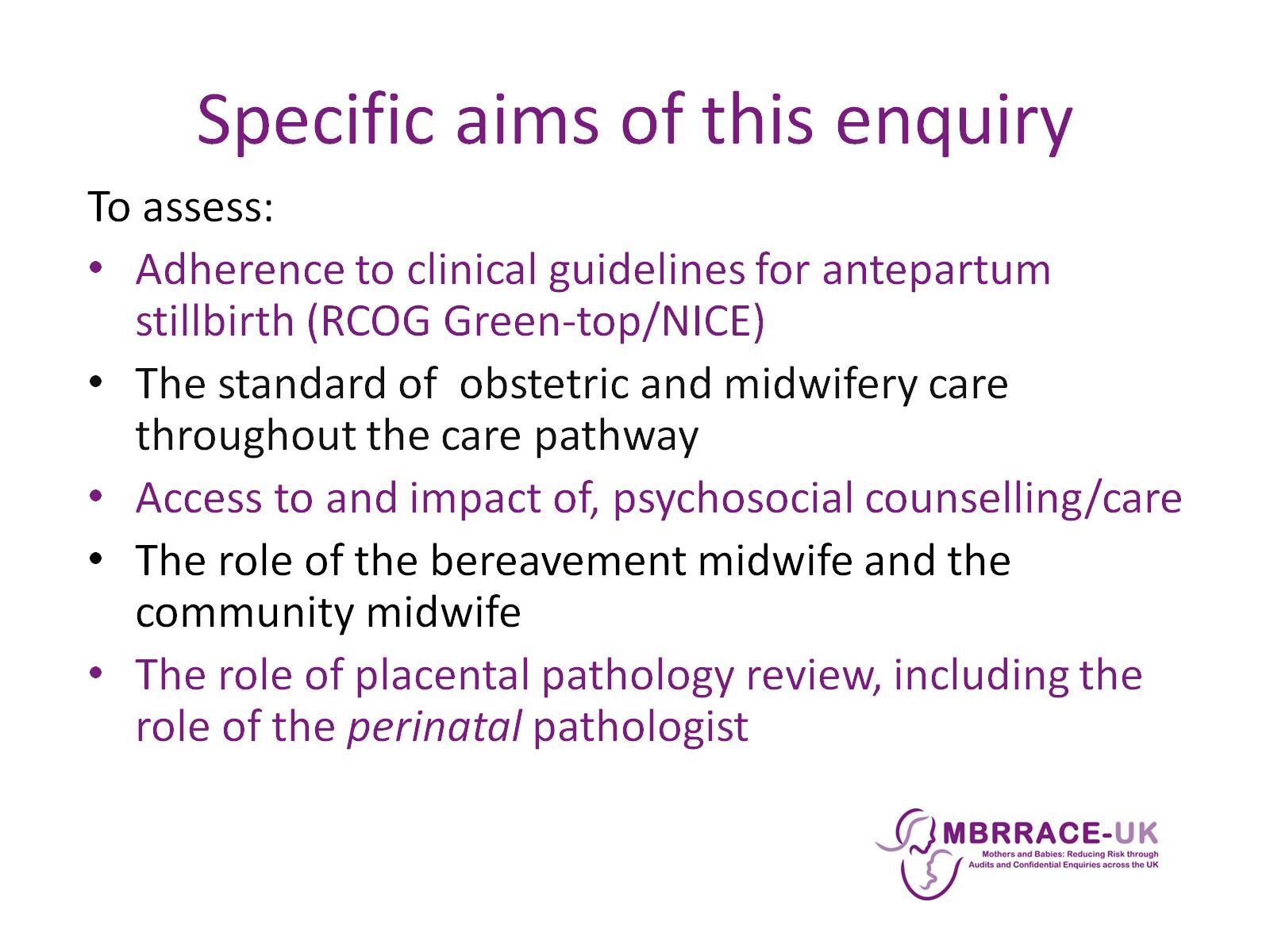 Specific aims of this enquiry
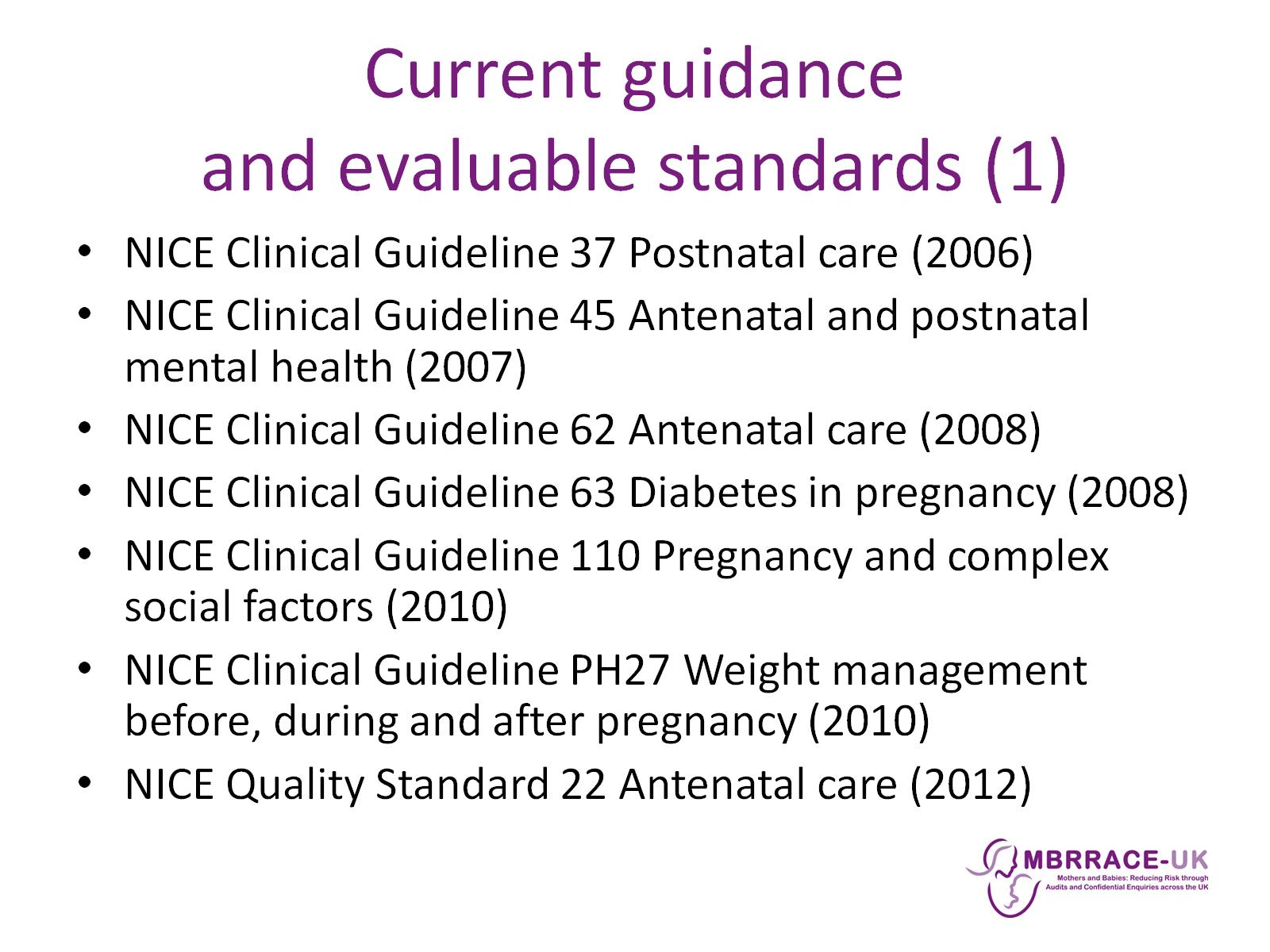 Current guidance and evaluable standards (1)
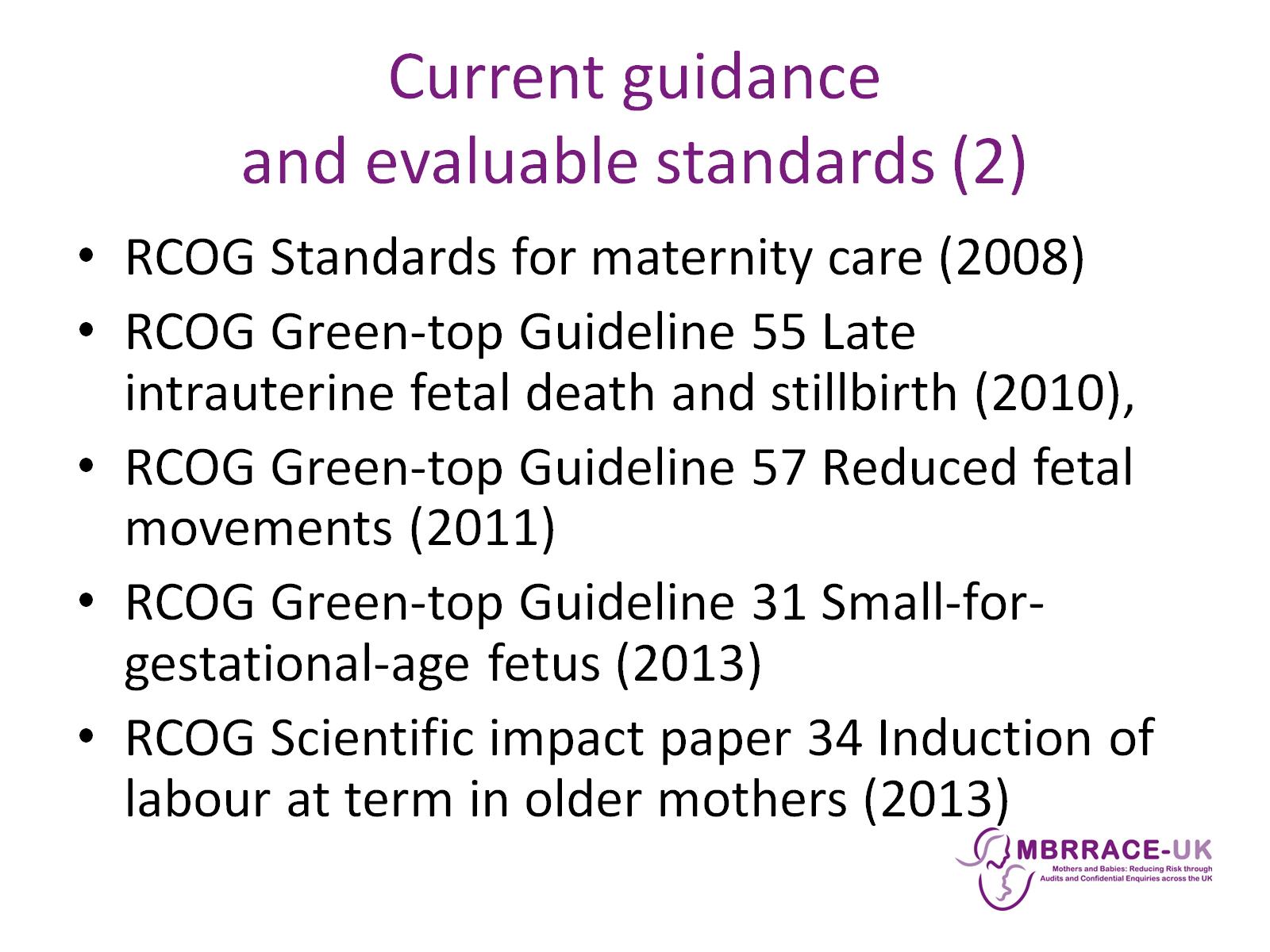 Current guidance and evaluable standards (2)
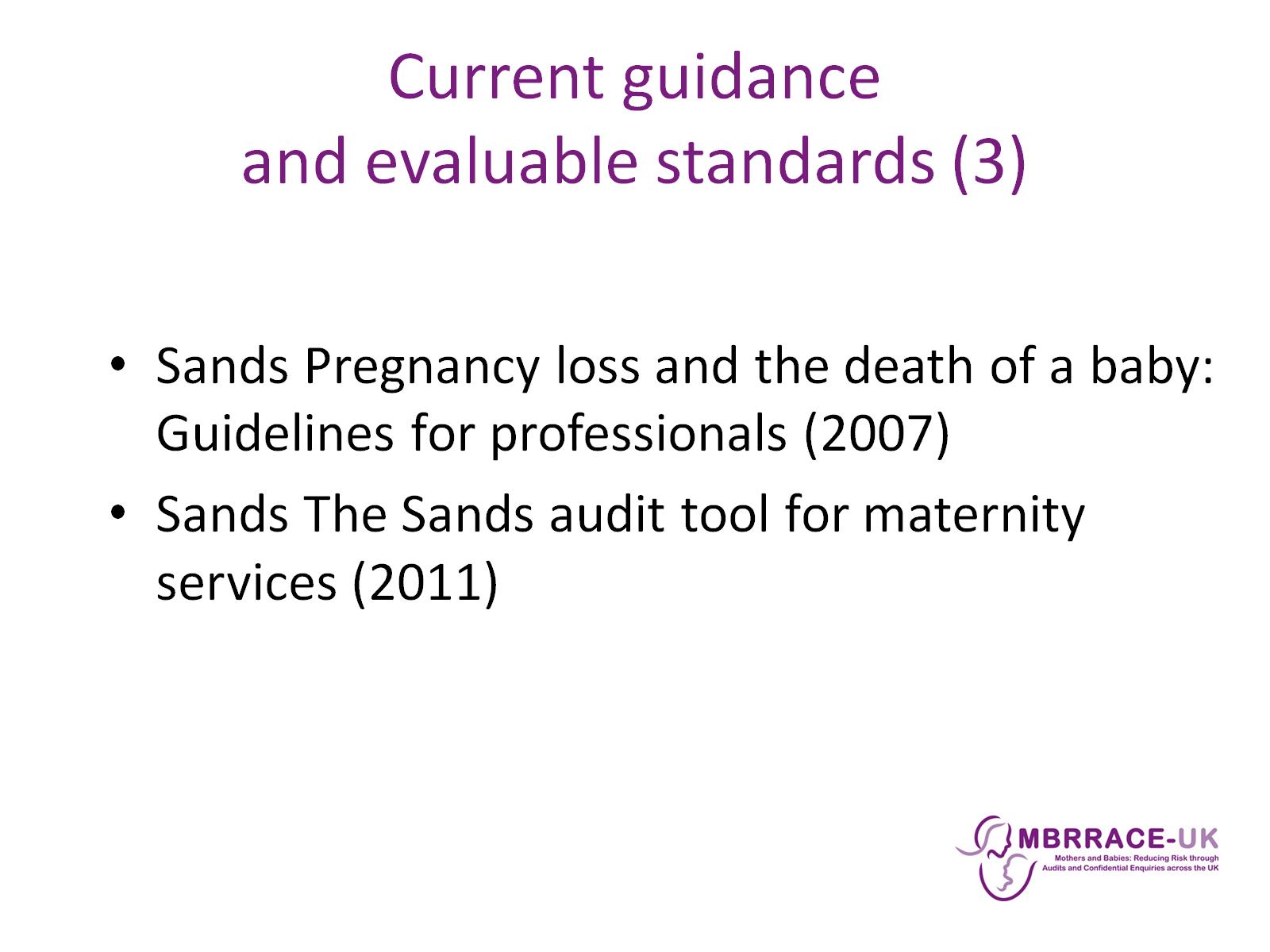 Current guidance and evaluable standards (3)
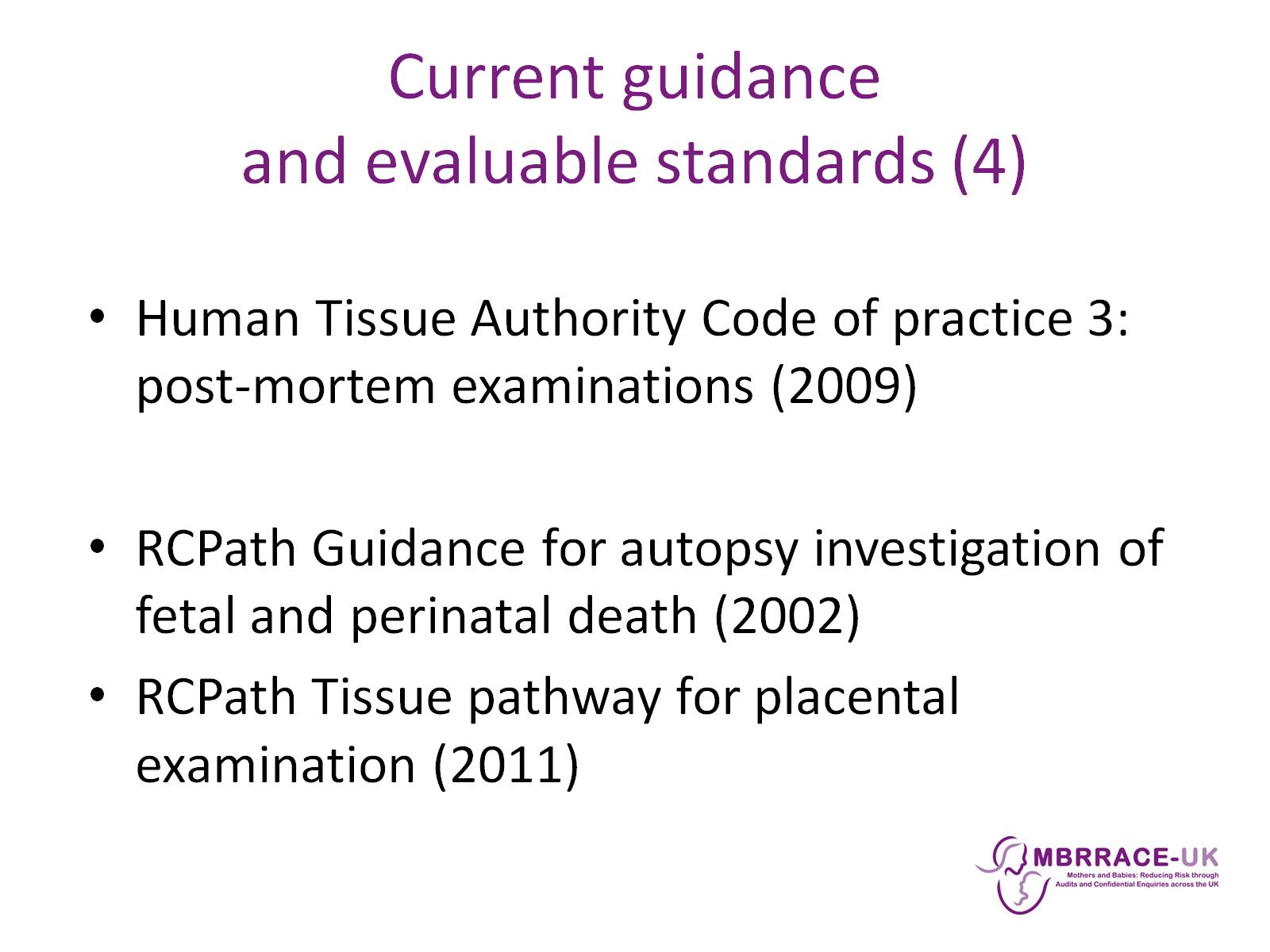 Current guidance and evaluable standards (4)
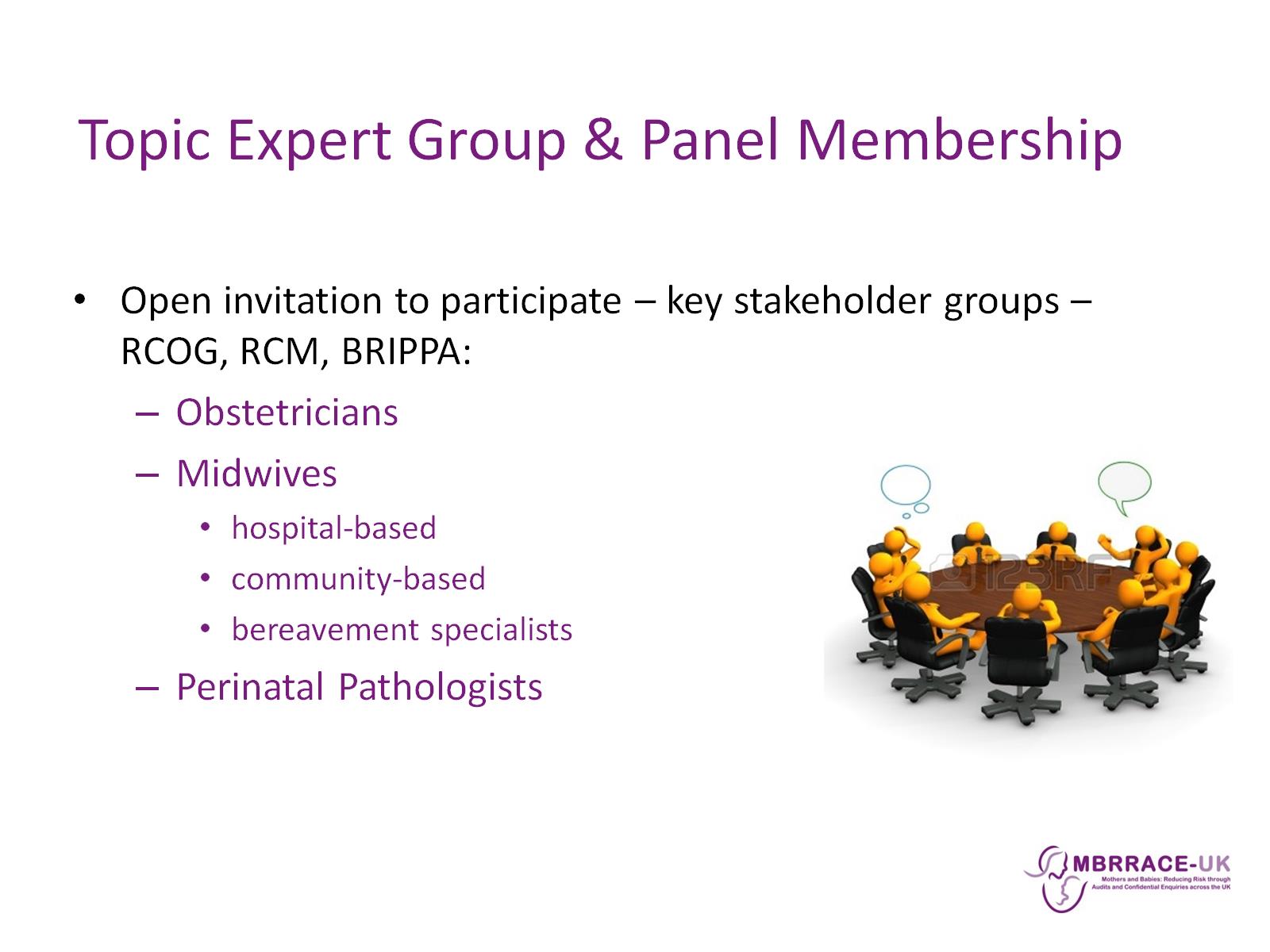 Topic Expert Group & Panel Membership
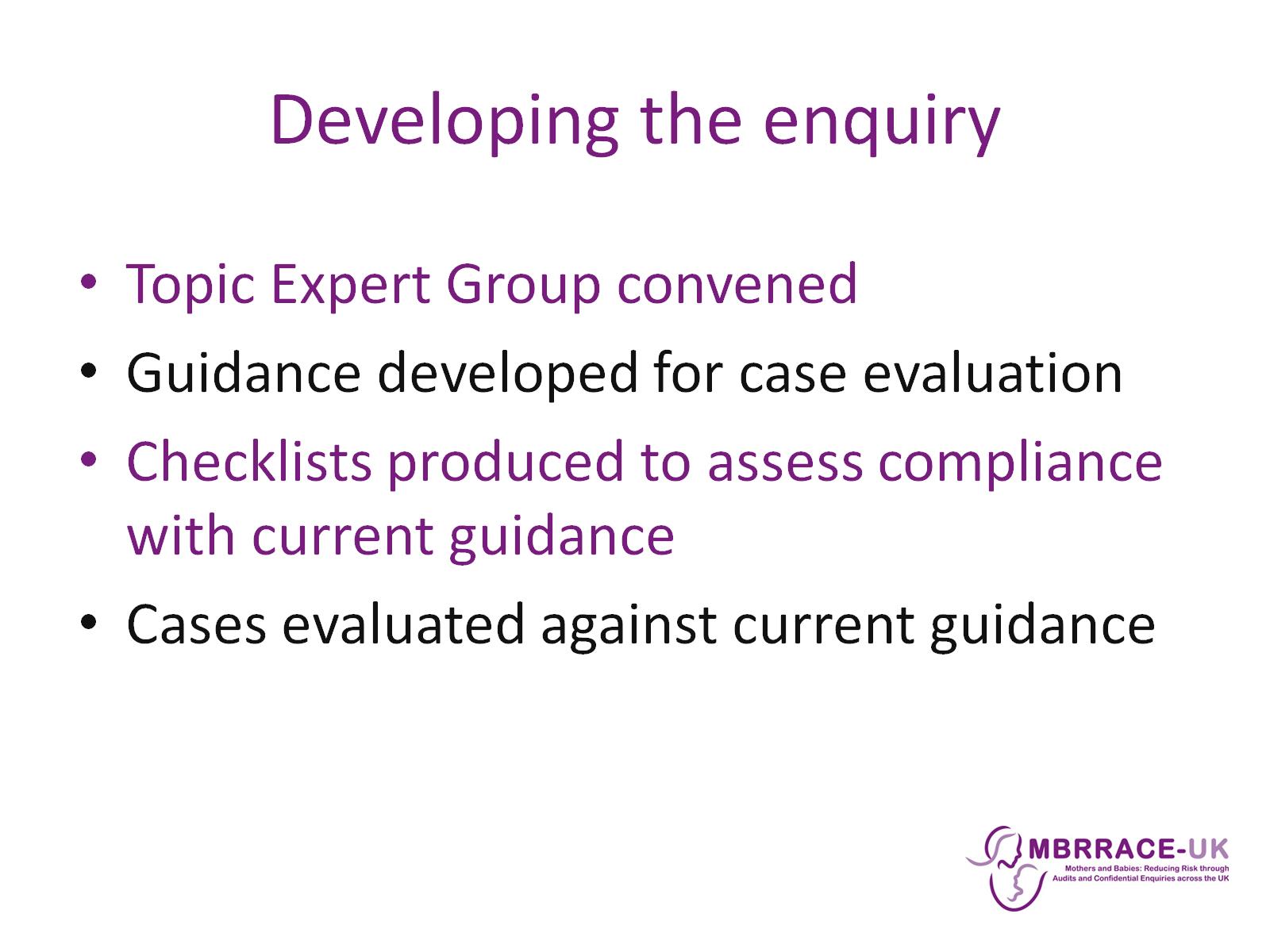 Developing the enquiry
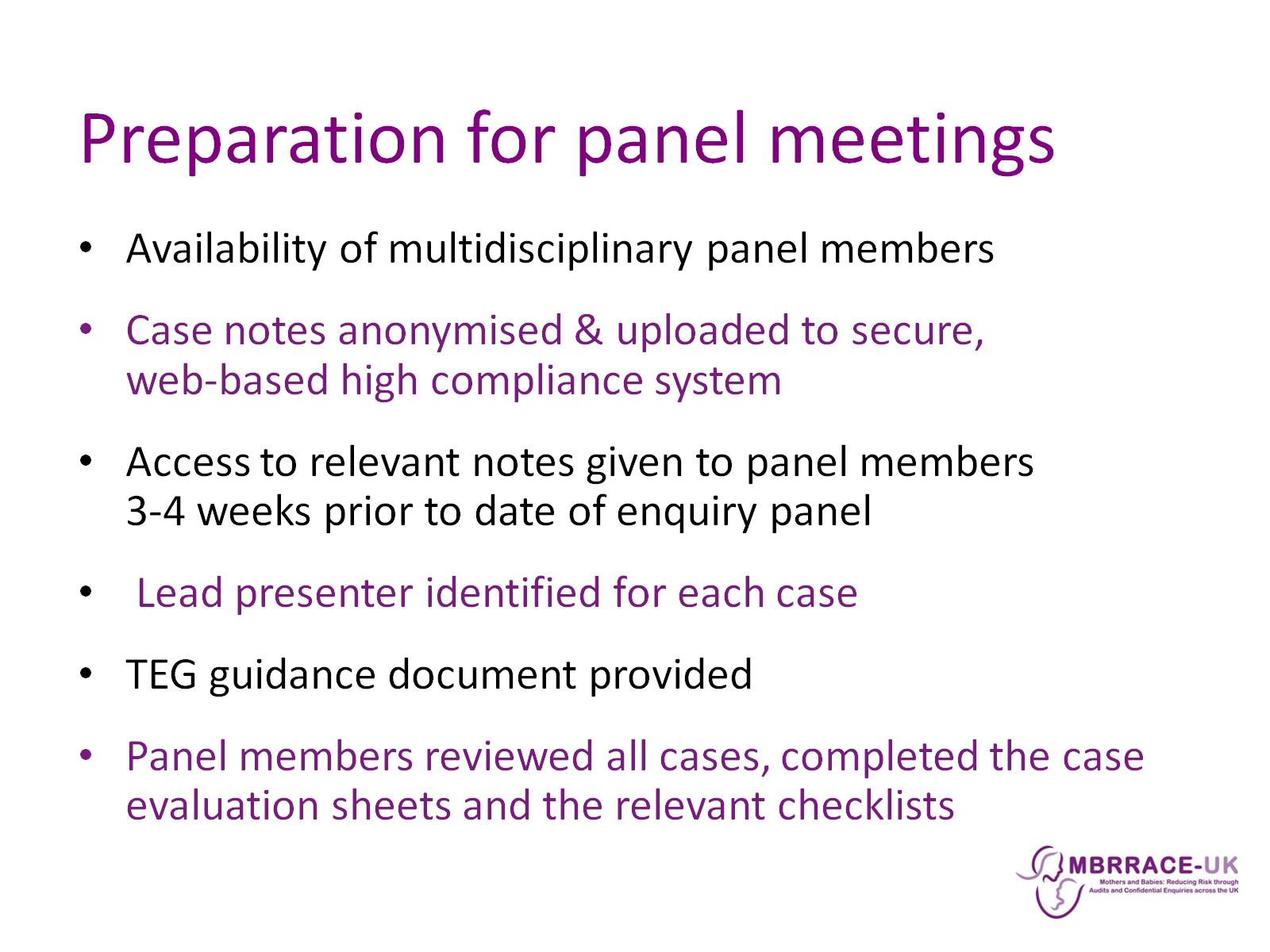 Preparation for panel meetings
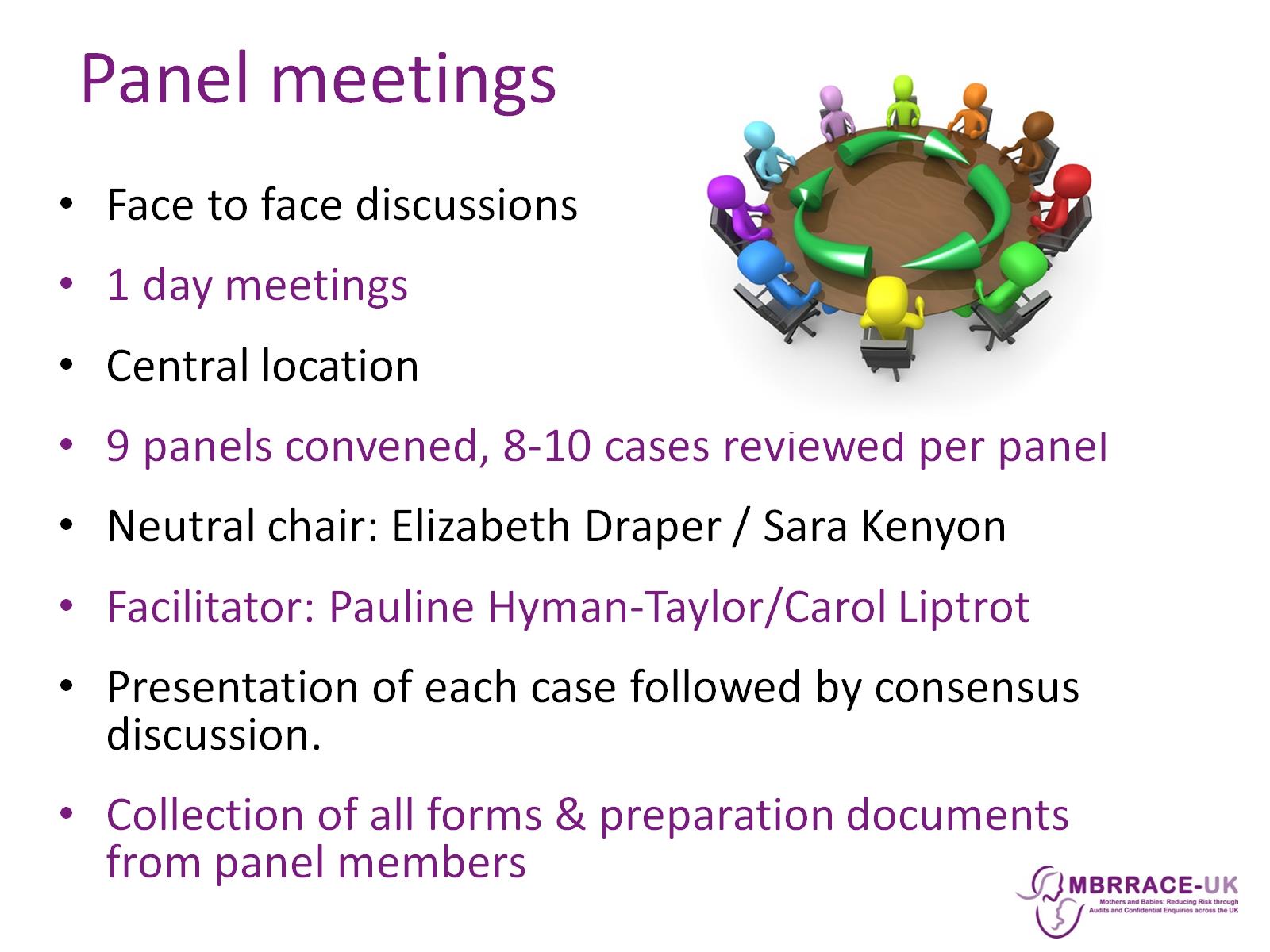 Panel meetings
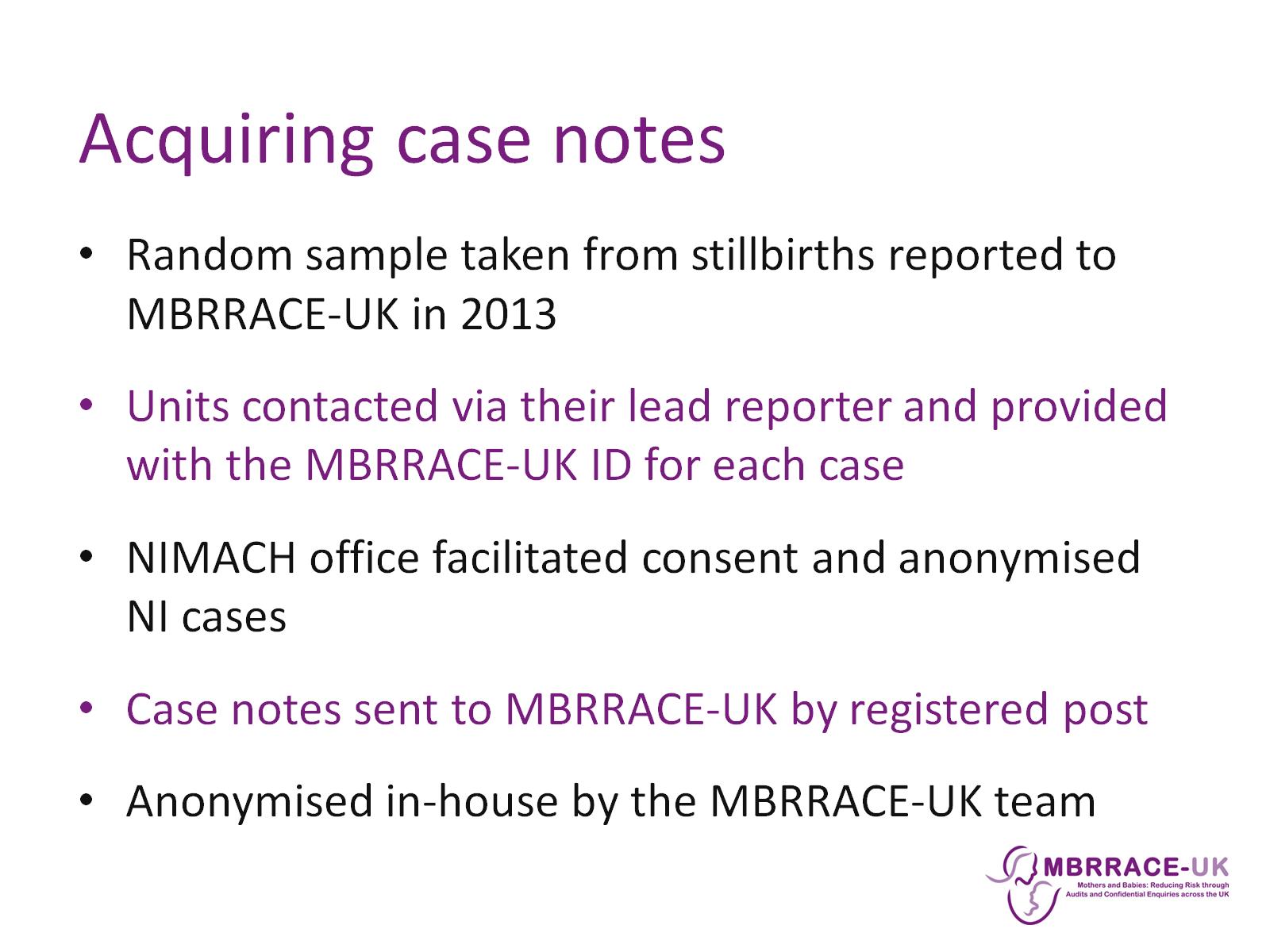 Acquiring case notes
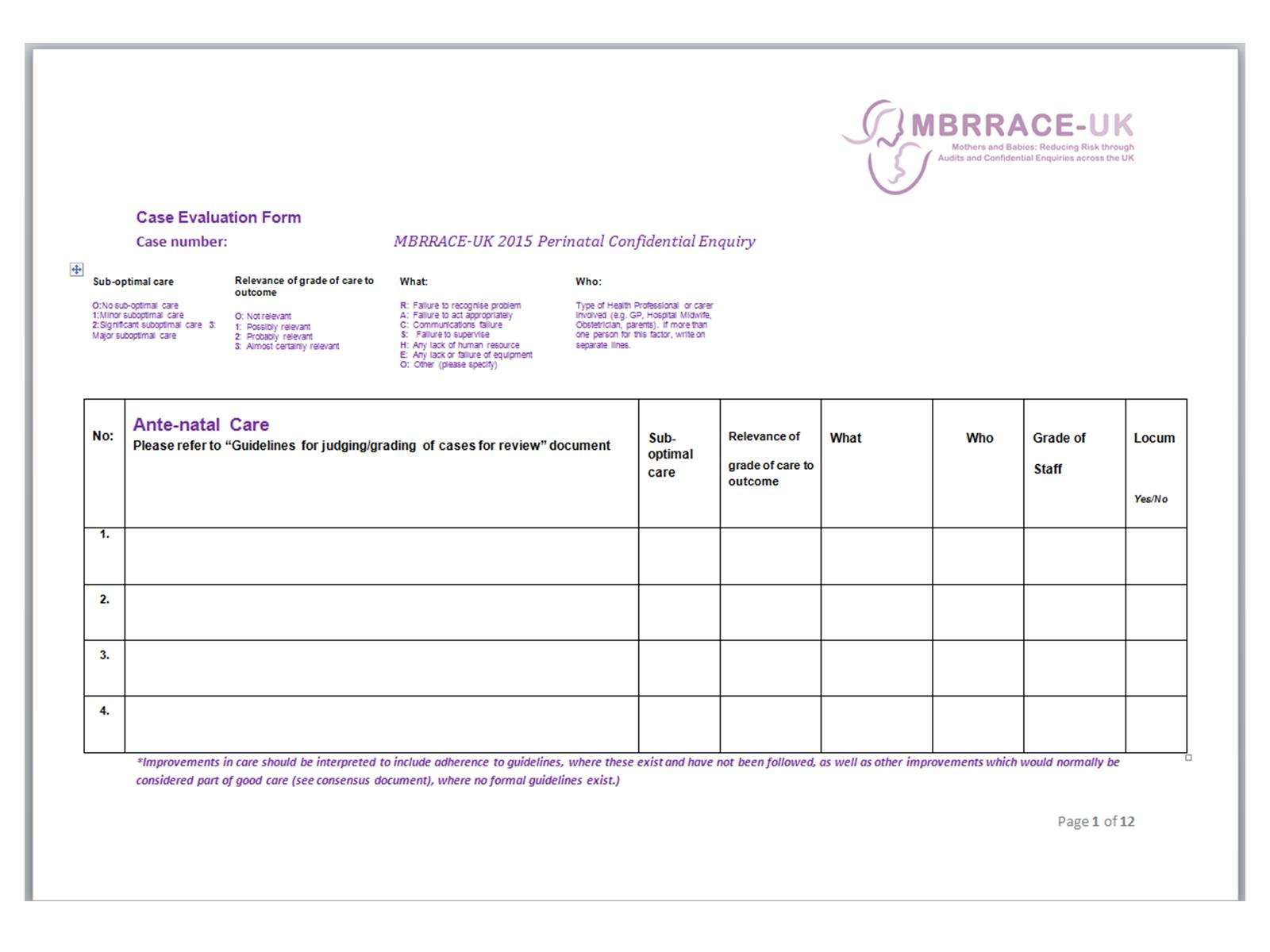 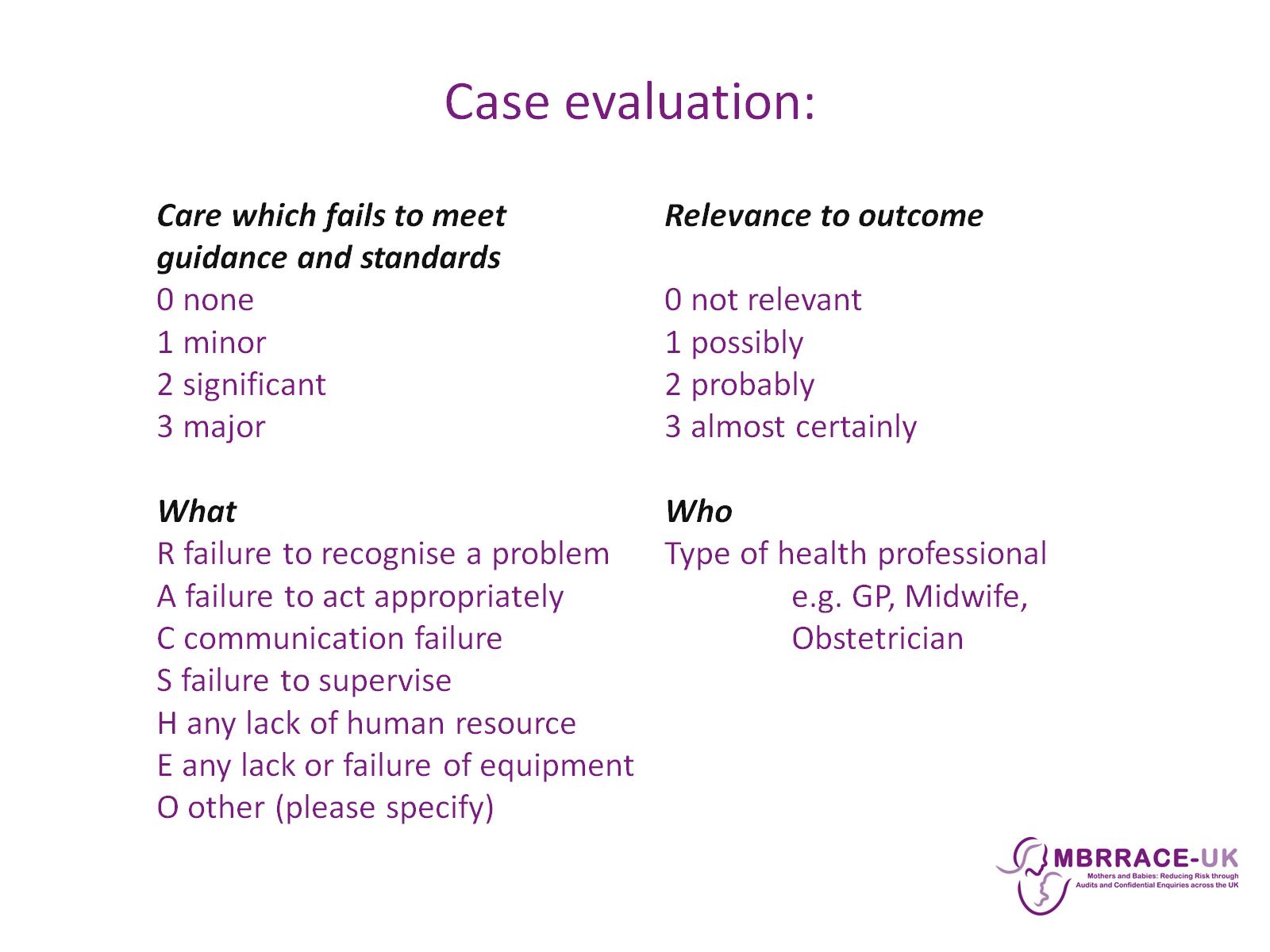 Case evaluation:
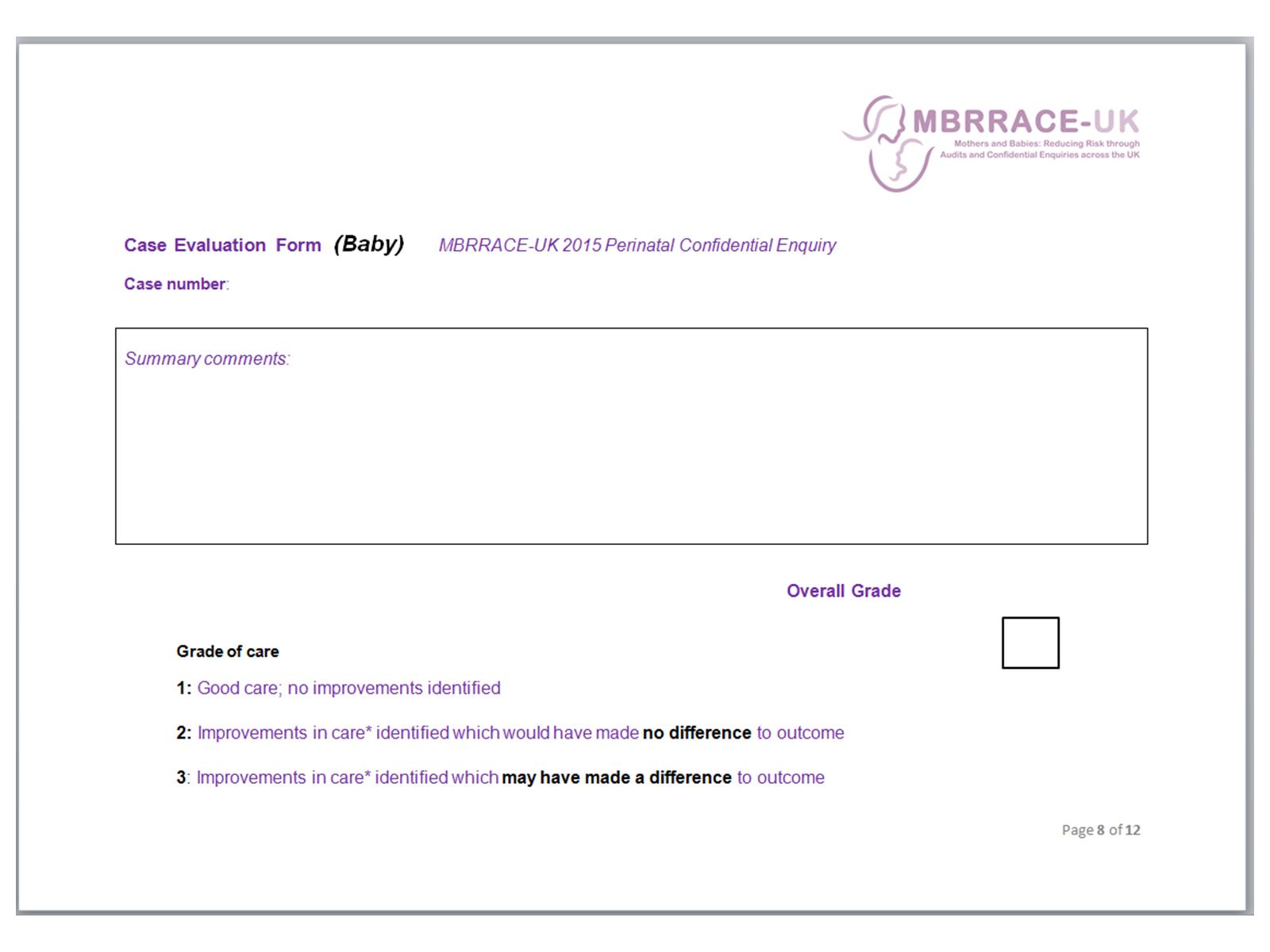 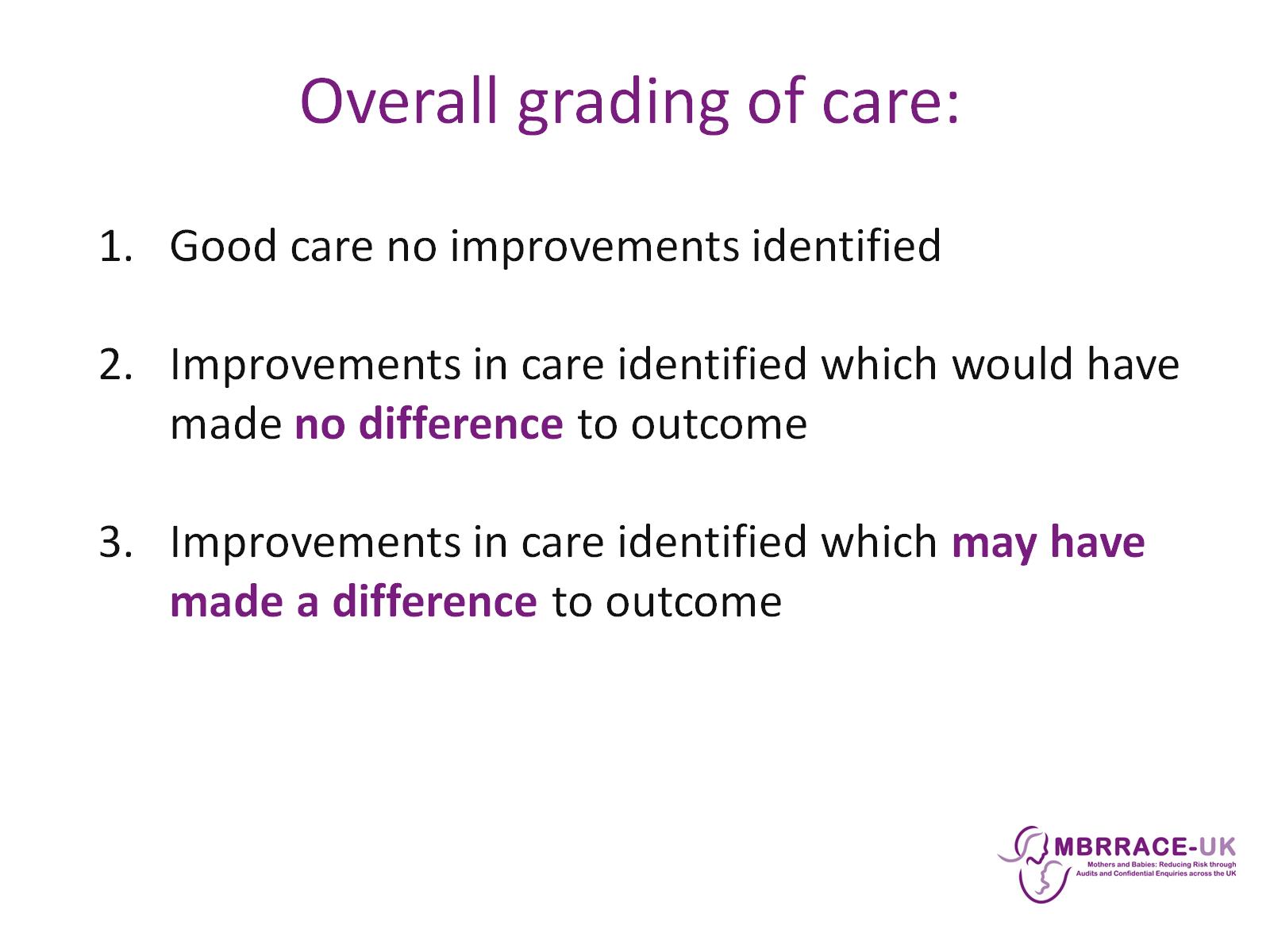 Overall grading of care:
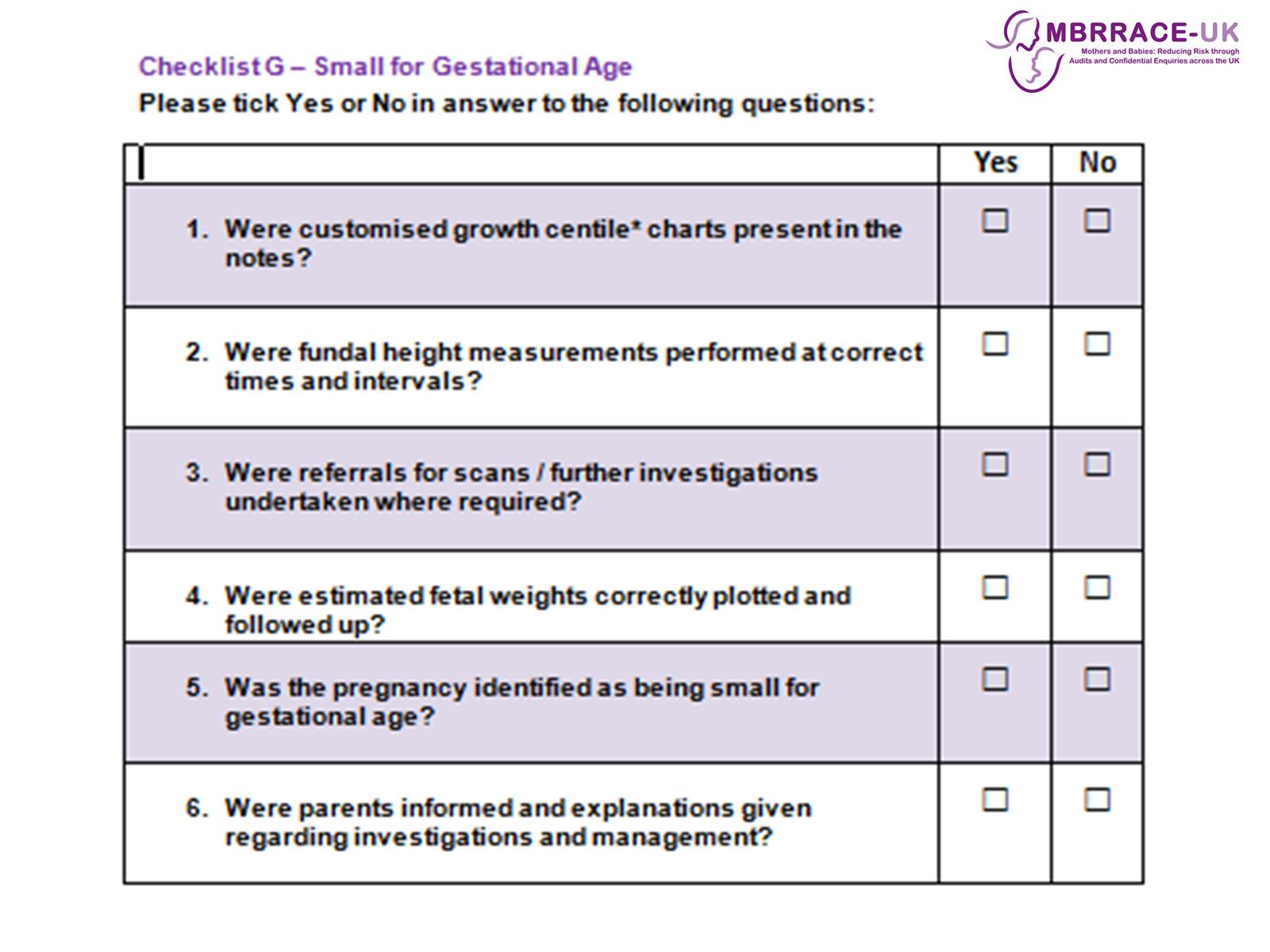 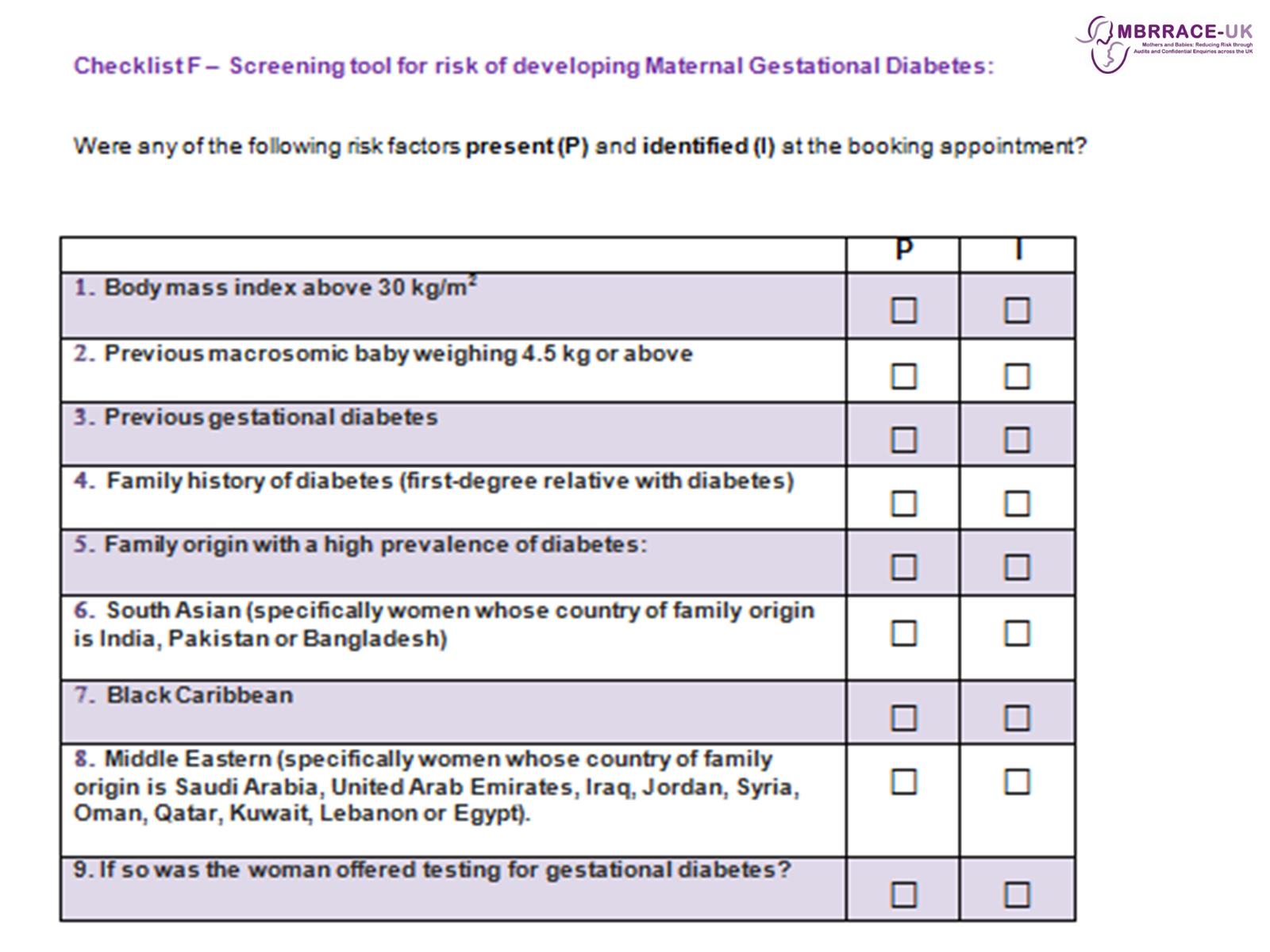 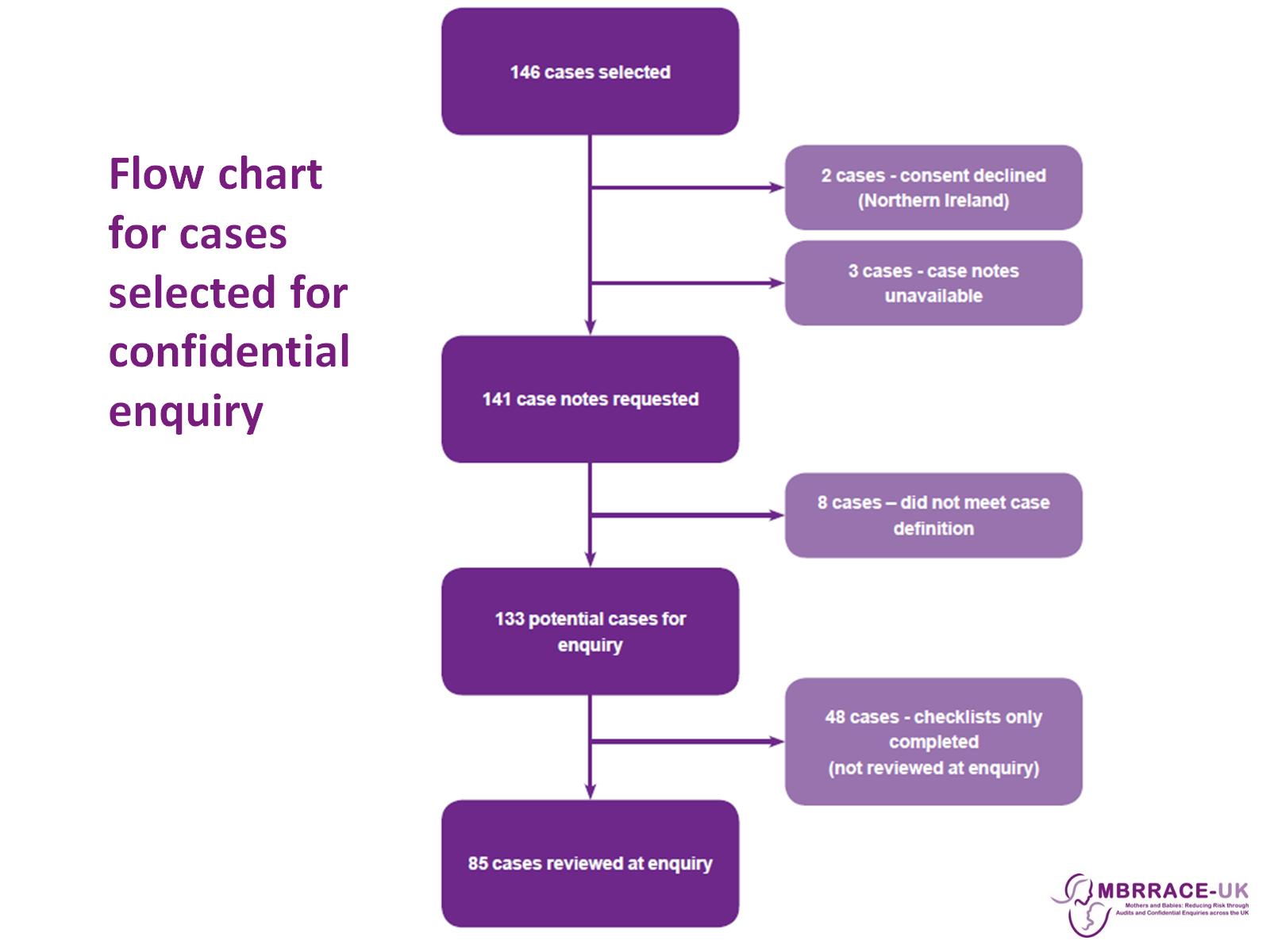 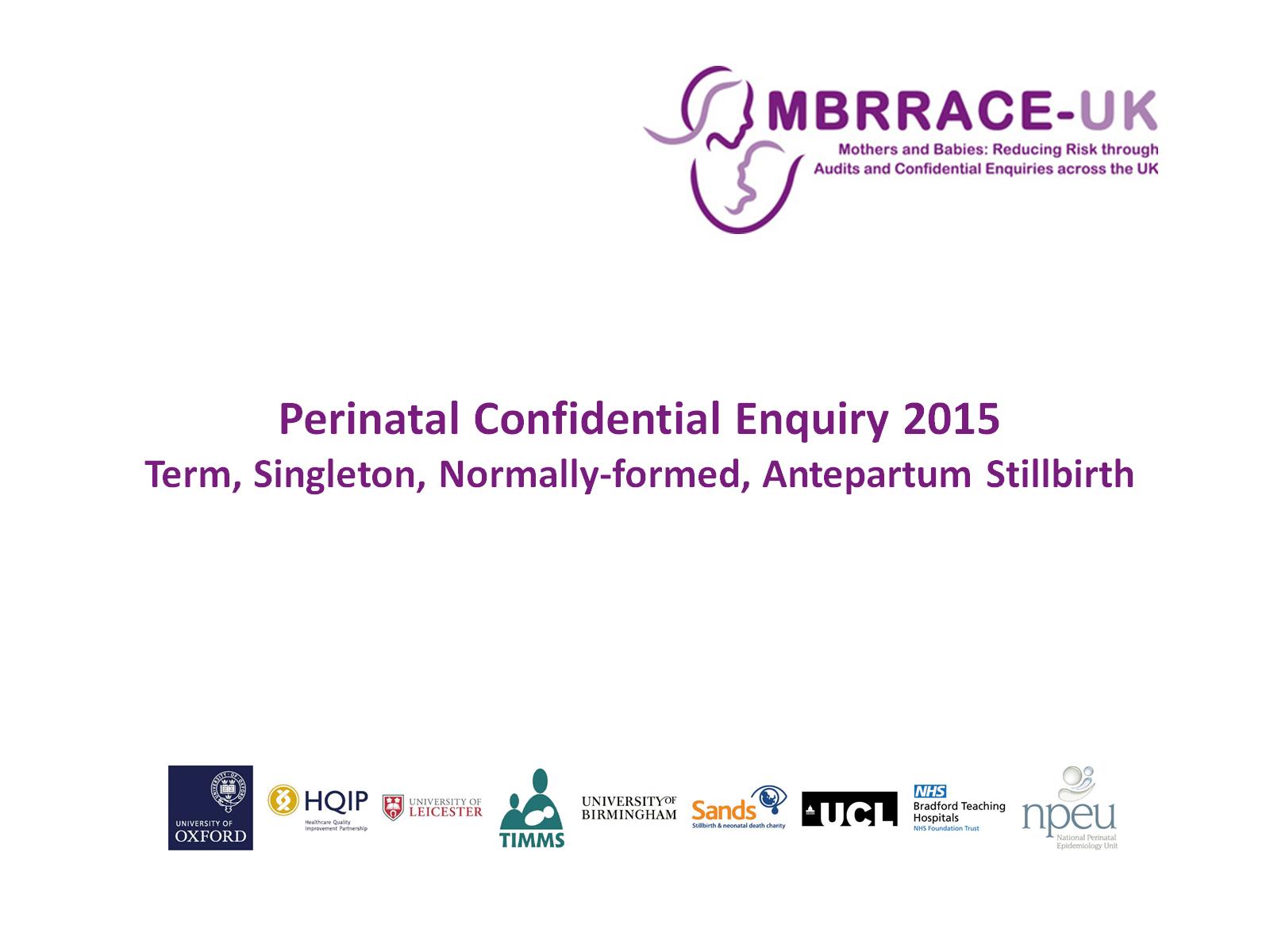